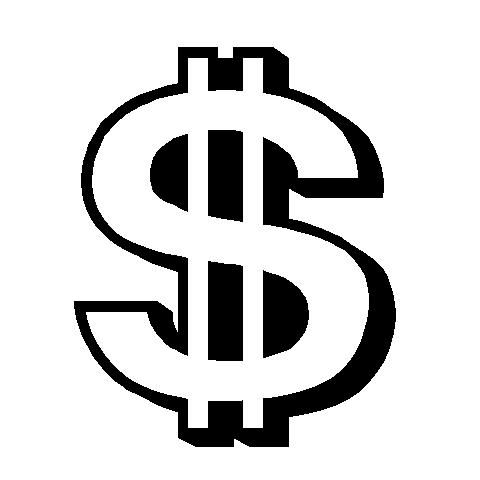 Chapitre 2
Les économies au cours de l’histoire
Au fil du temps, tous les sociétés dans le monde ont eu une sorte de système économique.
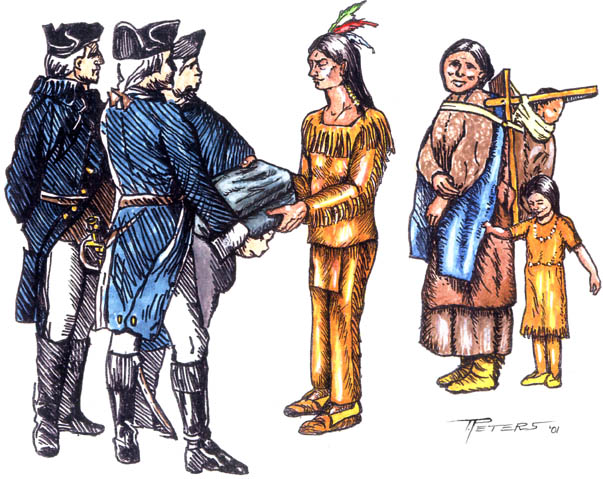 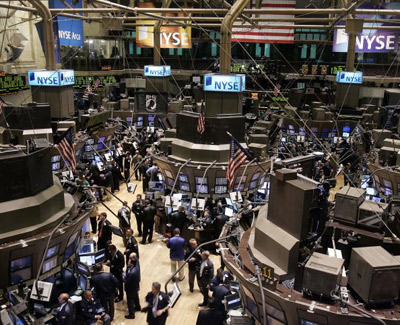 La technologie
Les économistes divisent les économies selon la présence ou l’absence de technologies de fabrication.
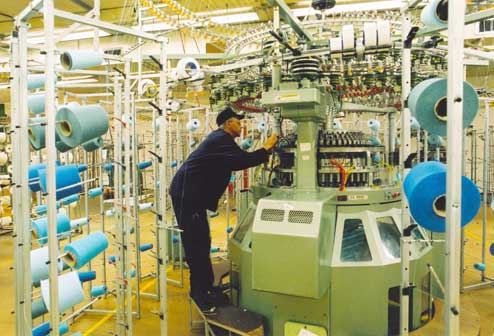 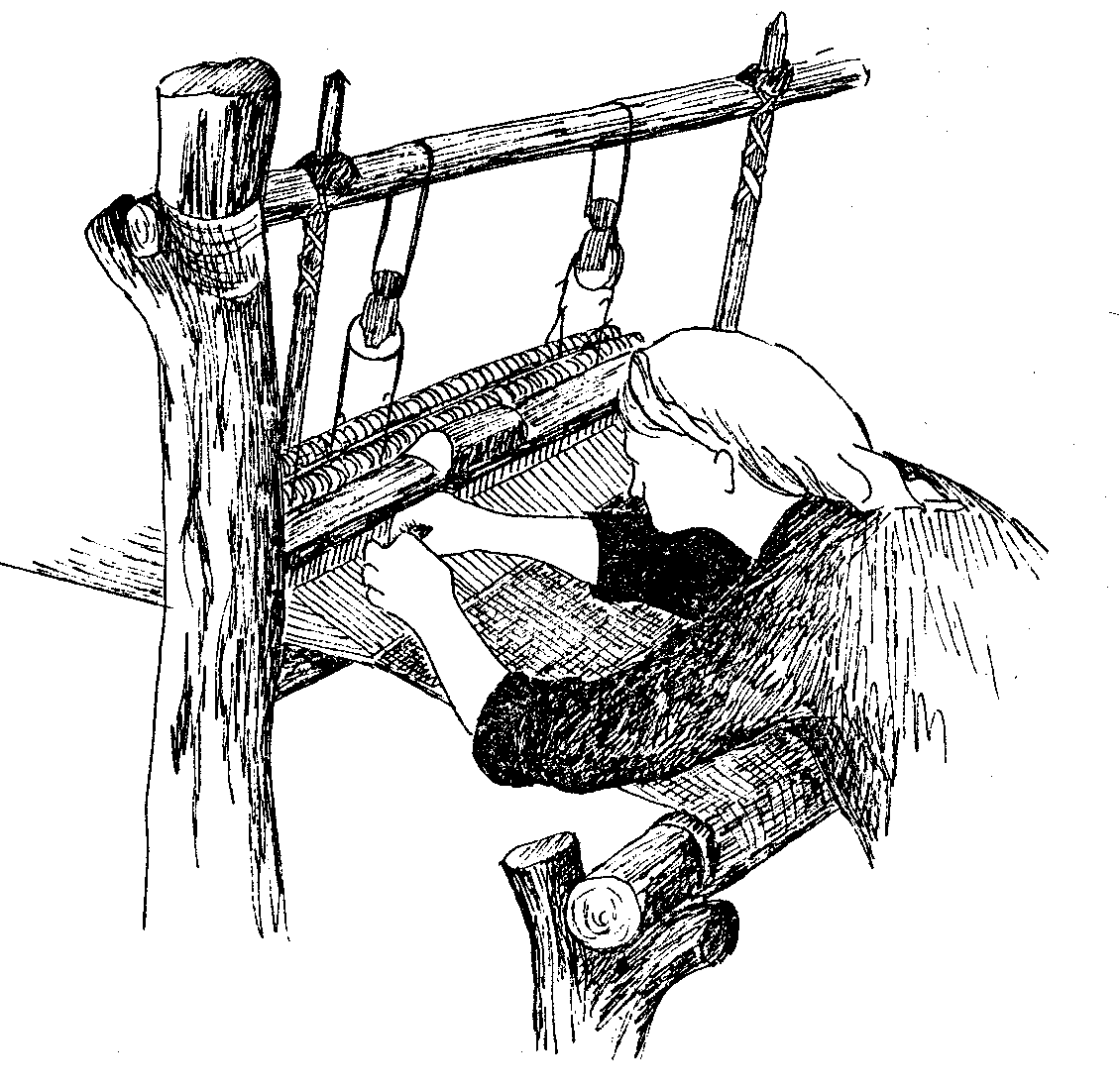 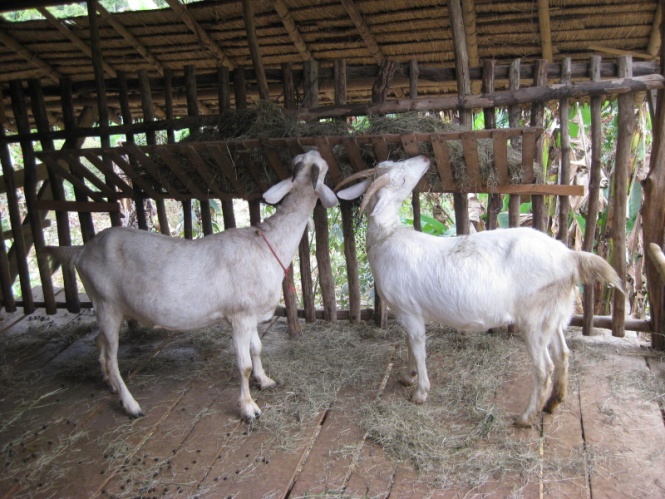 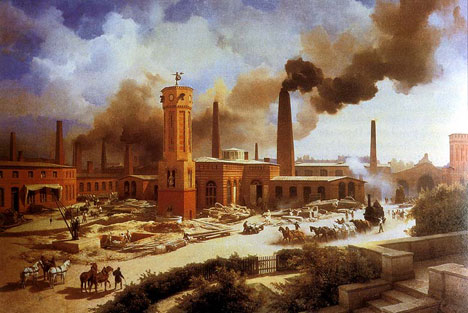 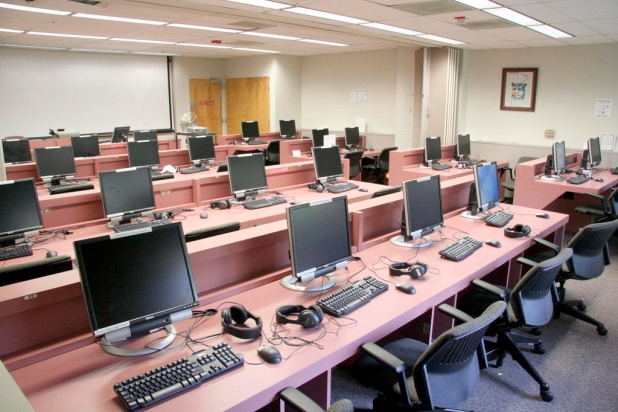 Principals objectifs d’un système économique:
Quels sont les biens et services?

Comment produire les biens et services?

Comment distribuer les biens et services?
Nous allons étudier deux types d’économies préindustrielles très différentes:
Économies traditionnelles des Premières Nations et des Inuits
Économie des colons européens installés en Amérique du Nord
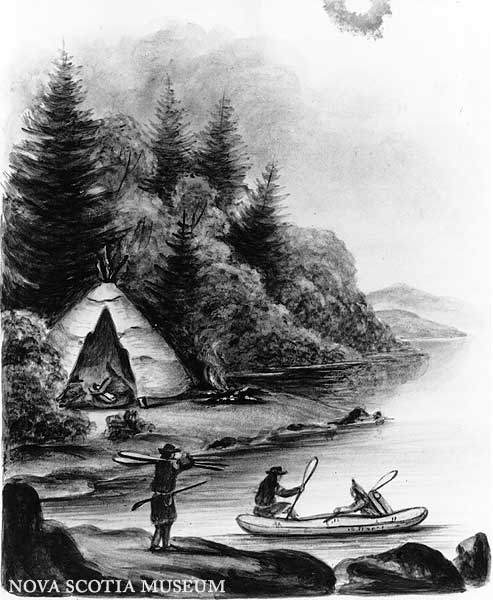 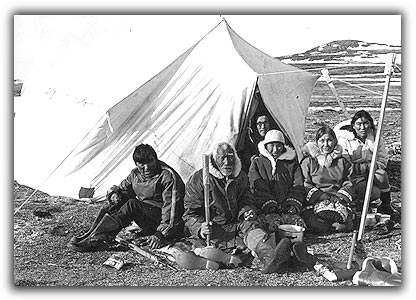 Que sais-t-on à propos de ceux deux groupes?
Lire pages 25 à 30
A) Quels étaient les besoins et les désirs des Premières Nations et des Inuits?

B) Comment les biens et les services étaient-ils produits?

C) Comment les biens et les services étaient-ils distribués?

Tu peux répondre avec des points saillants.
Pages 31, 34 et 35
A) Quels étaient les besoins et les désirs des Colons Européens?

B) Comment les biens et les services étaient-ils produits?

C) Comment les biens et les services étaient-ils distribués?

Tu peux répondre avec des points saillants.
Prépares un cahier pour comparer les économies des Premières Nations\Inuits et des Colons Européens
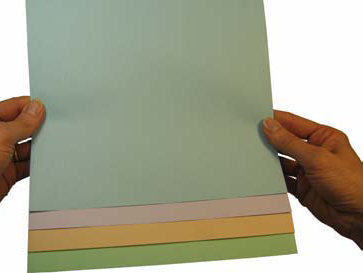 Quels étaient les besoins et les désirs des Premières Nations et des Inuits?
Comment les biens et les services étaient-ils produits?
Comment les biens et les services étaient-ils distribués?